Dynamic Programming (DP)Chapter 6
What is DP?
It is a ``method for solving complex problems by breaking them down into simpler subproblems’’.
Three steps for solving DP problems
Define subproblems
Formulate the recurrence that relates the subproblems
Recognize and solve the base cases.
Three steps for solving DP problems
Define subproblems
Formulate the recurrence that relates the subproblems
Recognize and solve the base cases.
Each step is very important
Weghted activity selection problem
Given a set S = {a1, a2, …, an} activities.
Activity ai has a start time si and a finish time fi.
Each activity ai has a value, or weight vi.
Two intervals are compatible if they do not overlap.
The problem is to select a subset of mutually compatible activities of largest total values.
Greedy approach does always not work
If all the activities have the same value, then greedy strategy of selecting activities based on finish times is optimal.
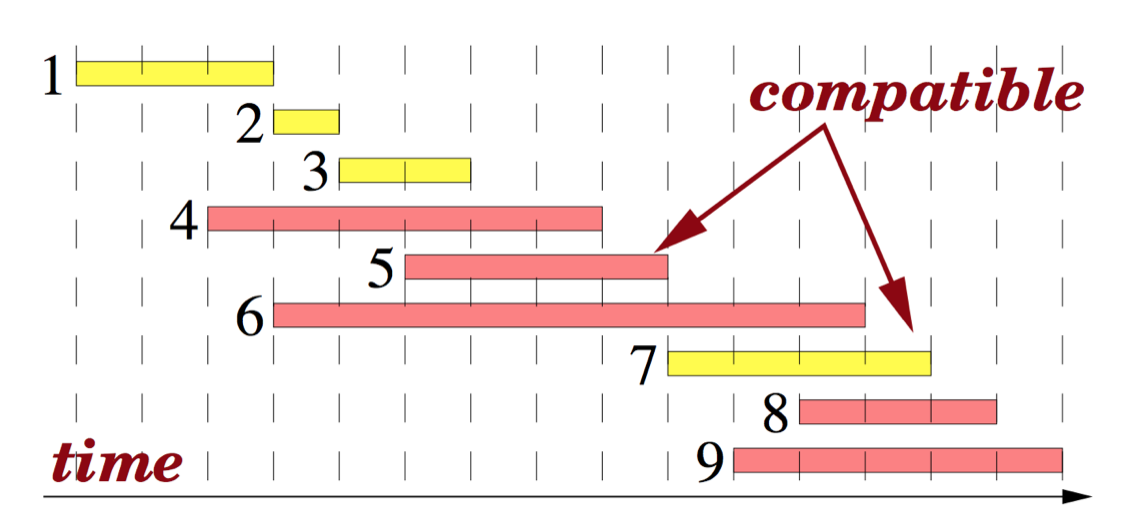 Greedy approach does always not work
If the activities have the different values, then any greedy solution is not optimal.
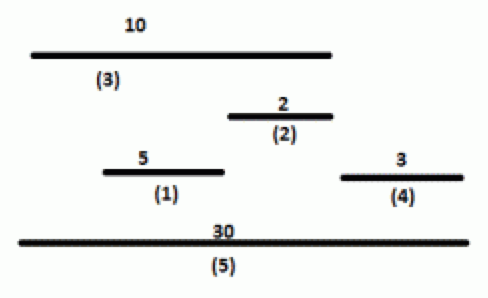 DP solution
We first relabel the activities by their finish times.
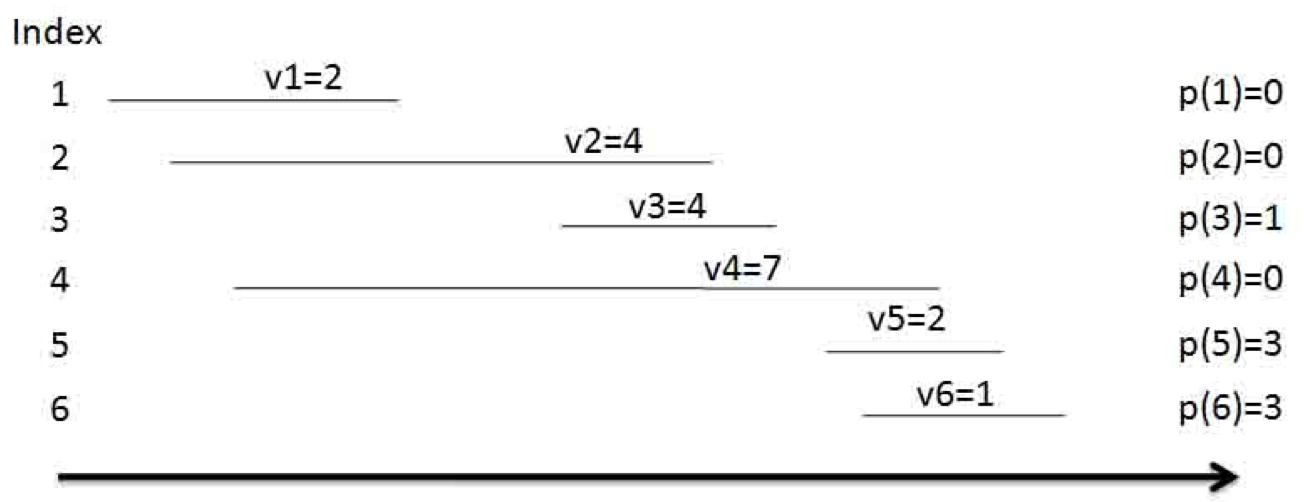 Define subproblems:
Let Ai = {a1, a2, …, ai} be the set of first i activities.
Let Opt(i) be the total values of the optimal solution of the problem for the activities of Ai.
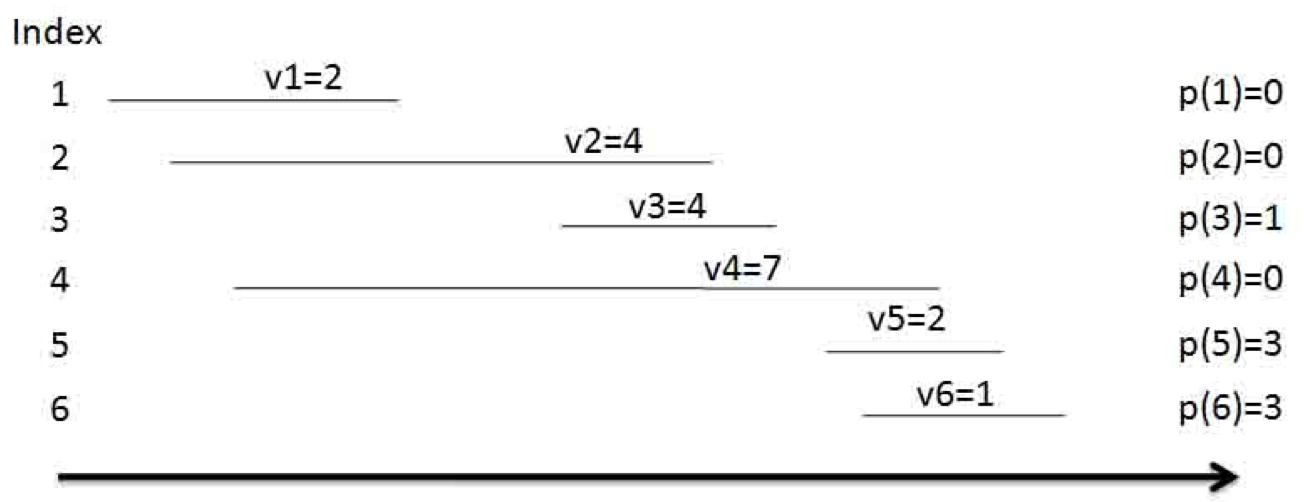 Define subproblems:
Let Ai = {a1, a2, …, ai} be the set of first i activities.
Let Opt(i) be the total values of the optimal solution of the problem for the activities of Ai.
Opt(1) = 2;  Opt(2) = 4;    Opt(3) = 6;  Opt(4) = 7;    Opt(5) = 8;   Opt(6) = 8.
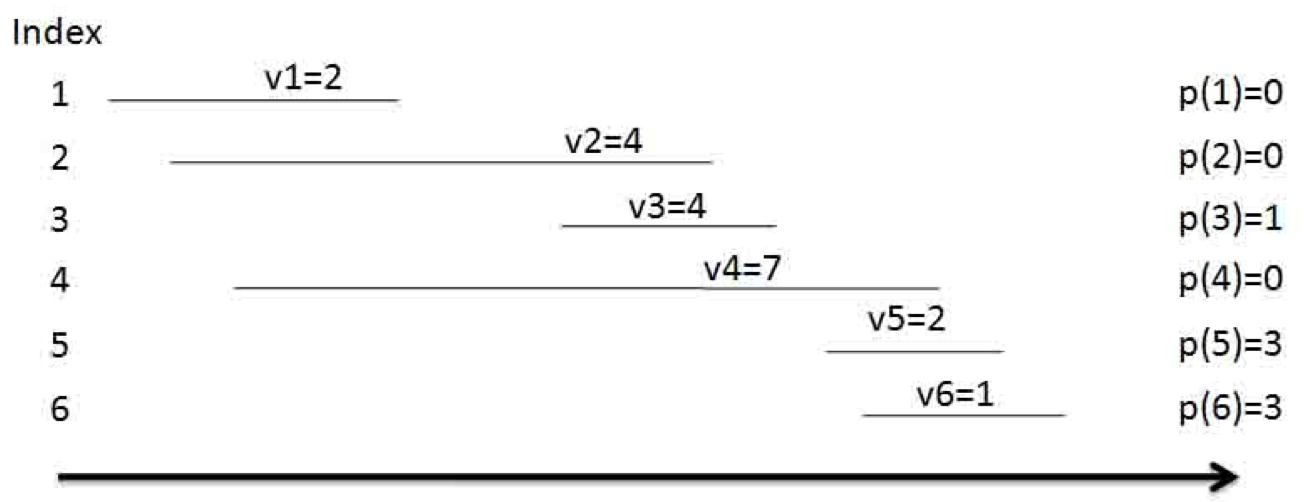 Find the recurrence for Opt(i)
Define p(j), for an activity aj, to be the largest index  i < j such that activities ai and aj are compatible.
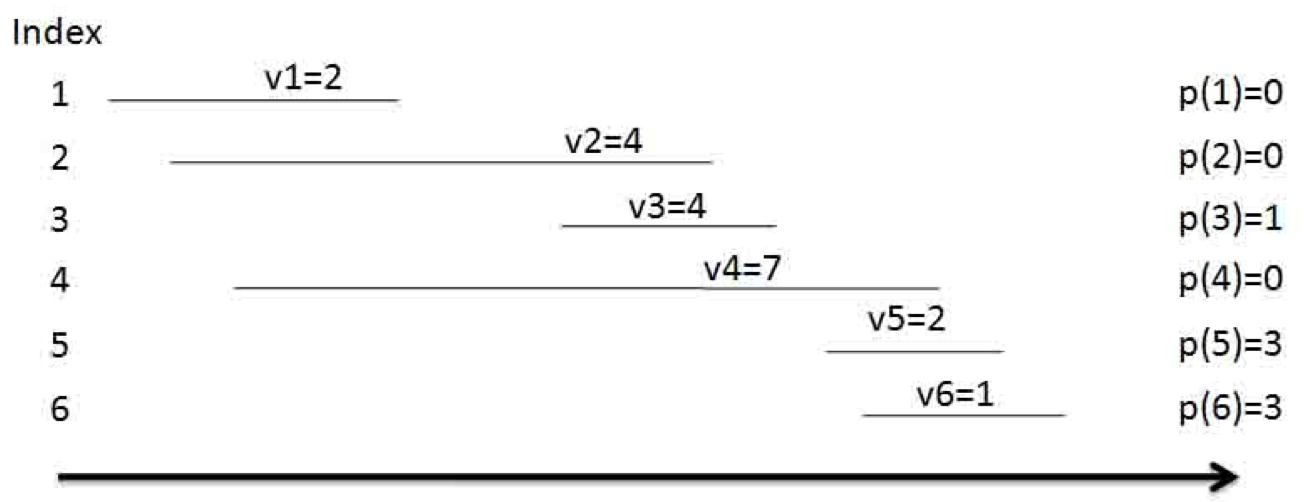 Find the recurrence for Opt(i)
Consider an optimal solution Opt(i) of Ai.
Opt(i) contains ai : Opt(p(i))+ vi	
Note that ap(i)+1, ap(i)+2, …, ai-1 are not compatible with ai.
Find the recurrence for Opt(i)
Consider an optimal solution  Opt(i) of Ai.
Opt(i) contains ai : Opt(i) = Opt(p(i)) + vi	
Note that ap(i)+1, ap(i)+2, …, ai-1 are not compatible with ai.
Opt(i) does not contain ai : Opt(i) = Opt(i-1)
We get the recurrence by combining both the possibilities:
Opt(i) = max{ Opt(p(i)) + vi , Opt(i-1) }
Given Opt(i), how do we know whether ai is in Opt(i)?
Find the recurrence for Di
Consider an optimal solution  Opt(i) of Ai.
Opt(i) contains ai : Opt(i) = Opt(p(i)) + vi	
Note that ap(i)+1, ap(i)+2, …, ai-1 are not compatible with ai.
Opt(i) does not contain ai : Opt(i) = Opt(i-1)
We get the recurrence by combining both the possibilities:
Opt(i) = max{ Opt(p(i)) + vi , Opt(i-1) }
Given Opt(i), how do we know whether ai is in Opt(i)?
ai is in Opt(i) if Opt(p(i)) + vj ≥ Opt(i-1).
Solve the base cases
The base case is Opt(0) = 0
We can also say that Opt(1) = v1.
Algorithm (Top Down)
Compute-Opt(j)
	if j = 0 then 
		return 0
	else
		return max(vj + Compute-Opt(p(j)), 
										Compute-Opt(j-1))
The correctness of the algorithm follows from induction arguments (why?)
Recursion Tree
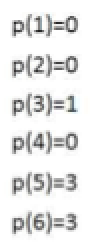 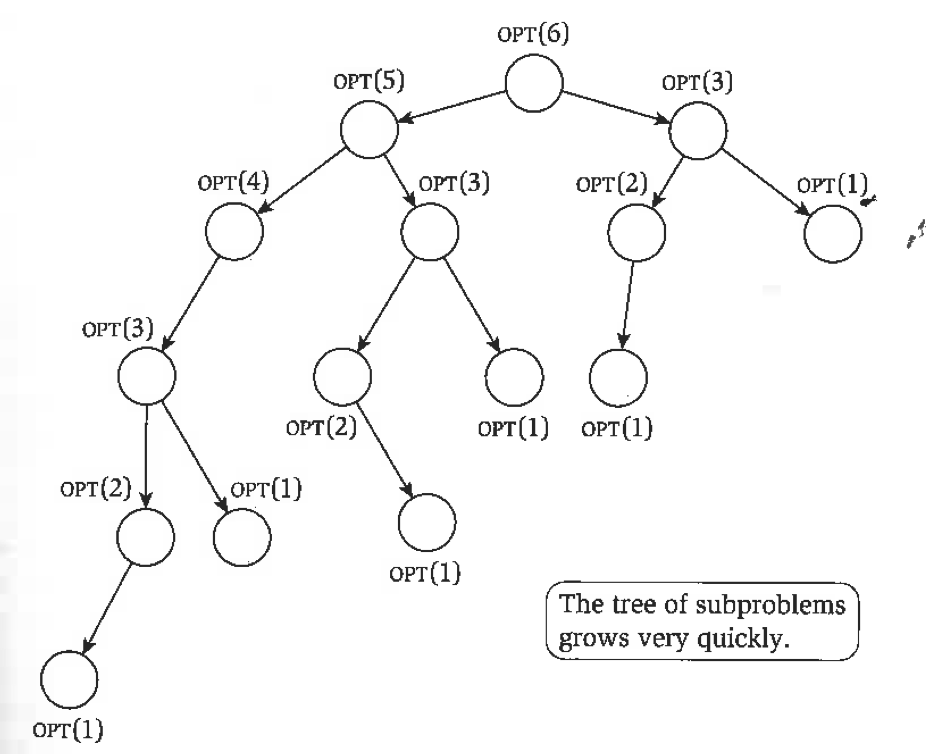 The same subproblem is solved many times.
The overall complexity of Compute-Opt(j) is exponential. (why?)
Modified (memoized) Compute-Opt(j)(linear time)
Initialize an array Opt[];
Opt[0] = 0; Opt[1..n] undefined 
Compute-Opt(j){
		if Opt[j] is computed before, return Opt[j];
	else
		Opt[j] =  max(vj + Compute-Opt(p(j)), 
										Compute-Opt(j-1));
		return Opt[j];
}
The complexity of the algorithm is linear assuming that the intervals are already sorted by their finish times.
Iterated algorithm (bottom up)
Iterated-Compute-Opt(j)
Opt[0] = 0;
for (i = 1; I ≤ n; i++){
	Opt[i] = max{ vi + Opt[p(j)], Opt[i-1]}
}
Clearly, the algorithm is linear.
Memoized version is also linear.
Memoized version will take more time to compute due to the overhead cost of the recursion.
Memoized version is easier to code.
Finding the solution once Opt[.] is known.
Find-Solution(j){
	If j=0
		Output nothing;
	else
		if  vj + Opt[p(j)] ≥ Opt[j-1] {
				output aj;
				Find-Solution(p(j));
		}
		else
				Find-Solution(j-1);
      }
Shortest paths in DAGs
The graph G=(V,E) is directed, acyclic, weighted (possibly negative cost).
We can order the vertices (Using a DFS)  on a line such that the directed edges can be drawn from the left to the right. (Topological ordering)
The leftmost vertex is a source and the rightmost vertex is a sink.
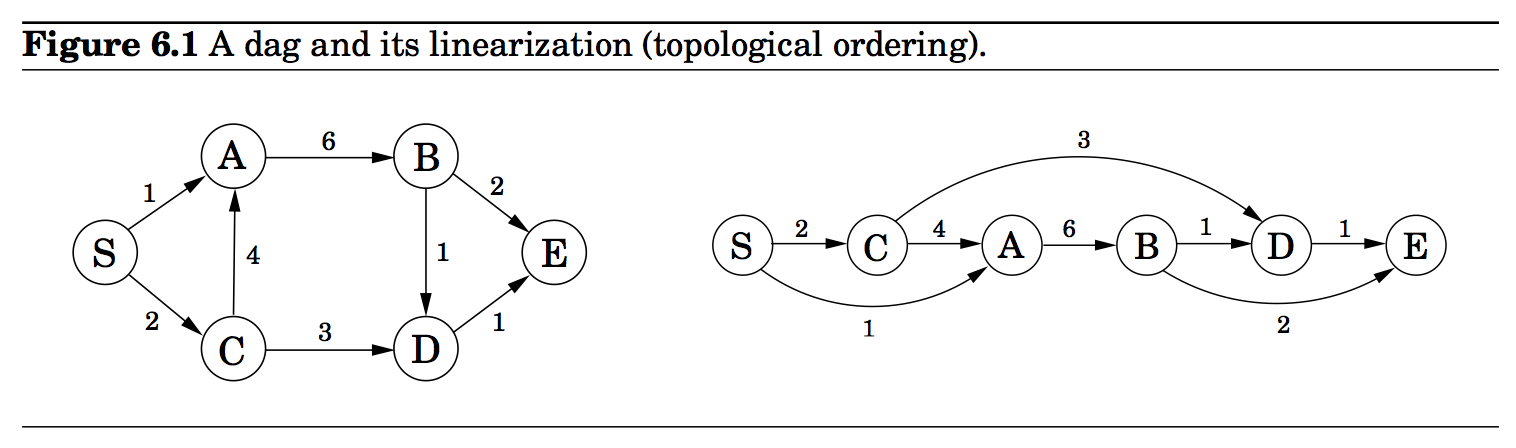 Shortest paths in DAGs
The shortest paths from the leftmost vertex to all the other nodes can be computed using Bellman-Ford algorithm.
The complexity is O(|V| + |E|) if the edges are ordered from left to right. Only two iterations are needed.
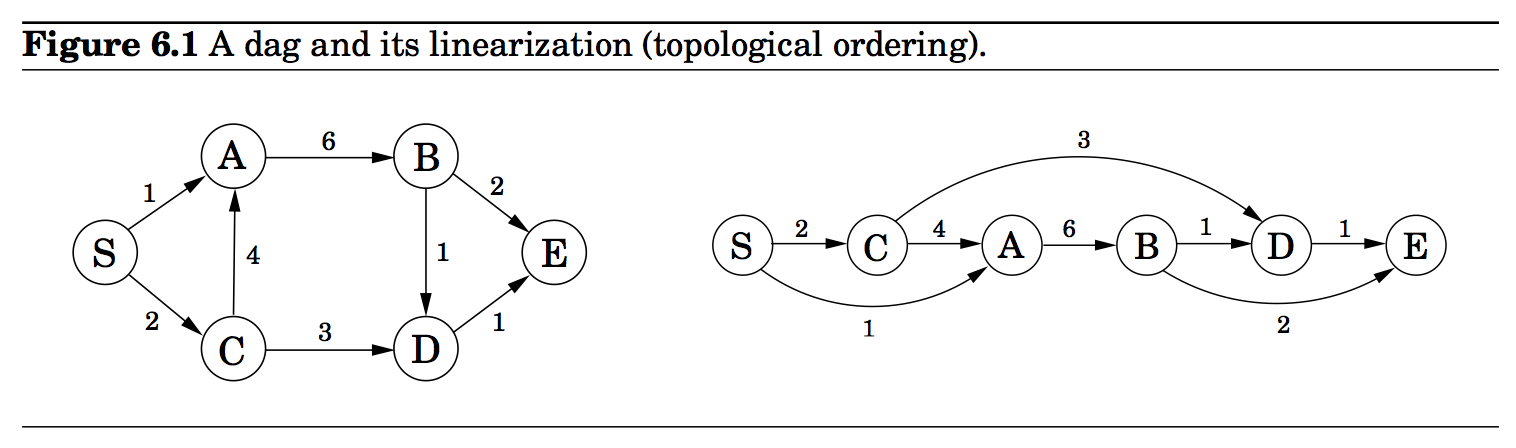 Shortest-Path DP solution
Define the subproblems:
Order the vertices on a line such that the source vertex S is the leftmost. Label the vertices as v1,v2,v3, … from left to right.
dist(vi) : distance of vertex vi from the source vertex v1.
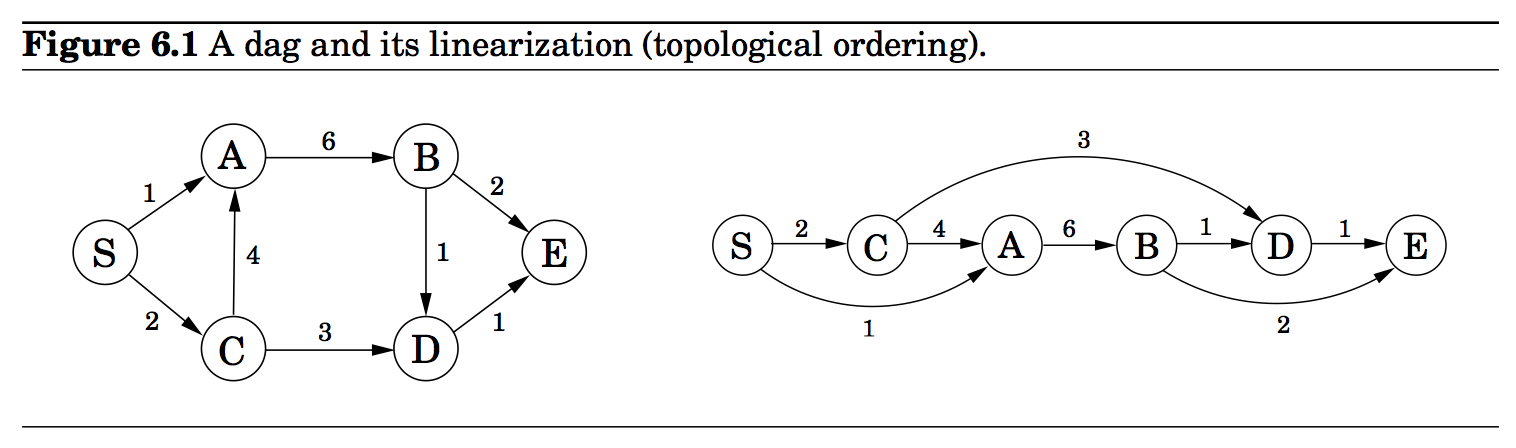 DP solution
Find the recurrence:
In the figure,  the preceding vertex  of the shortest path to D is either B or C. 
Therefore, dist(D) = min{ dist(C) + 3, dist(B) +1}
A similar relation can be written for every node.
In general: dist[(v)] = mine=(u,v){dist(u) + ce}
ce is the cost of edge e pointing to v.
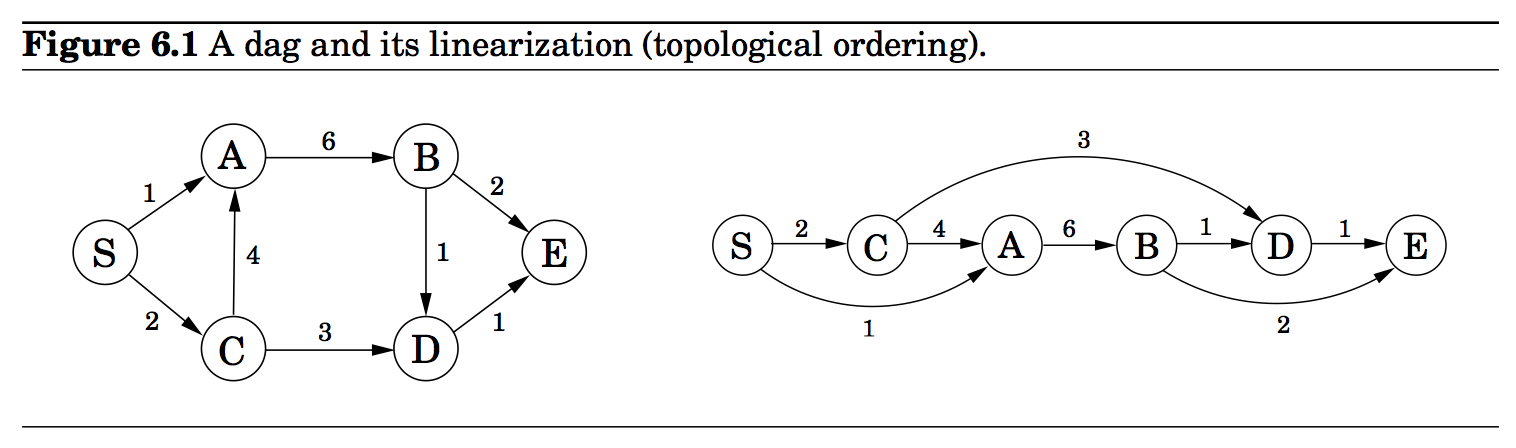 DP solution
Solve the base case:
dist(v1) = 0;
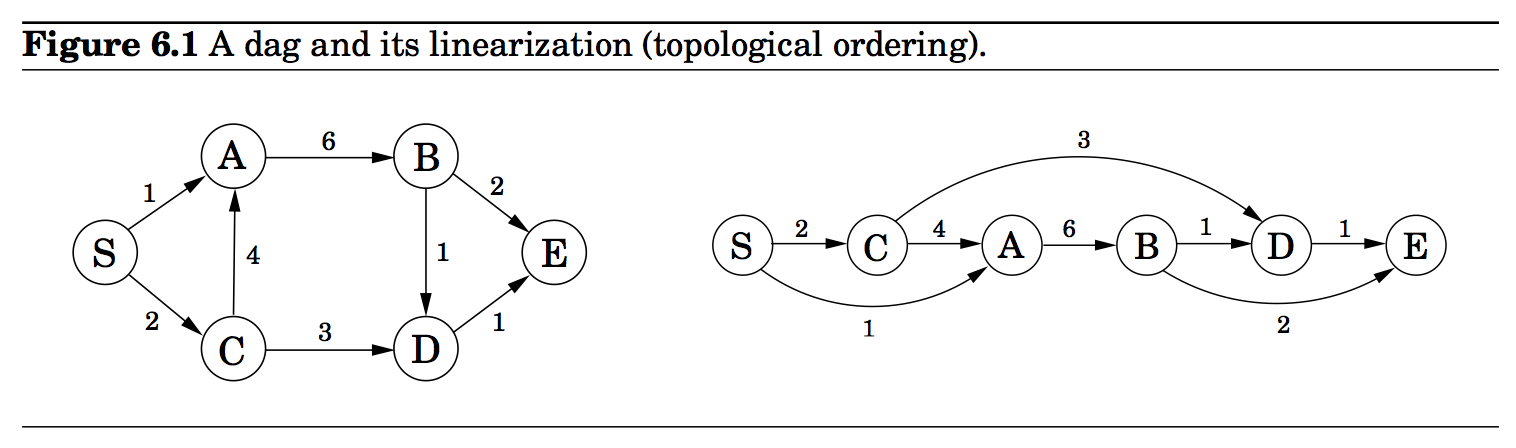 Memoized-Solution (Top down)
memoized-dist(vj)
	if vj = v1 then 
		dist[vj] = 0
		return dist[vj]
	else
		if dist[vj] is computed before then 
			return dist[vj];
		else
			if vj has no incoming edge then dist[vj] = infinity 
			else
				dist[vj] =               (dist[v] + ce)
			return dist[vj]
The total cost is O(in-degree of vj)
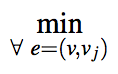 Memoized-Solution (Top down)
The total cost of computing the shortest paths from the source vertex to all the other vertices in a DAG is O(|V|+|E|)
memoized-dist(vj)
	if vj = v1 then 
		dist[vj] = 0
		return dist[vj]
	else
		if list[vj] is computed before then 
			return dist[vj];
		else
			if vj has no incoming edge then dist[vj] = ∞ 
			else
				dist[vj] =               (dist[v] + ce)
			return dist[vj]
The total cost is O(in-degree of vj)
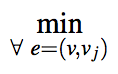 Iterated solution for the shortest path in a DAG
Determine the topological order of the DAG
dist[s] = 0; dist[vj] = ∞, for all vj.
for each vj of V (other than s) in linearized order:
	dist[vj] =             (dist[v] + ce)
The total cost is linear, i.e. (O(|V| + |E|).
Memoized version is also O(|V| + |E|).
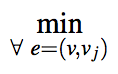 Iterated solution for the shortest path in a DAG
Determine the topological order of the DAG
dist[s] = 0; dist[vj] = ∞, for all vj.
for each vj of V (other than s) in linearized order:
	dist[vj] =             (dist[v] + ce)
The total cost is linear, i.e. (O(|V| + |E|).
Bellman-Ford algorithm
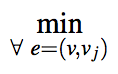 The Knapsack Problem
Input
Capacity W
n items with weights wi and values vi
Output: a set of items S such that 
the sum of weights of items in S is at most W 
and the sum of values of items in S is maximized
Some Simplest Versions…
Fractional Knapsack Problem: Items be picked up partially.

The knapsack can hold 100 unit and has to choose from:
30 units of gold  at Rs 1000 /unit
60 units of silver  at Rs 500/unit
30 units of platinum at Rs 1500/unit
[Speaker Notes: Both of these examples can be solved with a greedy algorithm.

The thief breaks into a $M dollar art gallery where all of the pictures are worth $1M, but may be of radically different sizes.  Which should you take?]
Some Simplest Versions…
Fractional Knapsack Problem: Items be picked up partially.

The knapsack can hold 100 unit and has to choose from:
30 units of gold  at Rs 1000 /unit
60 units of silver  at Rs 500/unit
30 units of platinum at Rs 1500/unit

Note
Optimal fills the Knapsack up to full capacity.
Fills the items with increasing order of value per unit of 	item.
[Speaker Notes: Both of these examples can be solved with a greedy algorithm.

The thief breaks into a $M dollar art gallery where all of the pictures are worth $1M, but may be of radically different sizes.  Which should you take?]
Fractional Knapsack has greedy choice property
That is, if v1/w1 is maximum, then there exists an optimal solution that contains item x1 up to the extent of min{w1, W}.
Fractional Knapsack has greedy choice property
That is, if v1/w1 is maximum, then there exists an optimal solution that contains item x1 up to the extent of min{w1, W}.
Proof: Suppose not. 

O be an optimal solution that does not contain x1. 
Let xt be the item with maximum weight wt in O. 
If wt > w1, replacing w1 amount of xt by w1 amount of x1, the value of the solution will improve (since v1/w1 > vt/wt).
Fractional Knapsack has greedy choice property
That is, if v1/w1 is maximum, then there exists an optimal solution that contains item x1 up to the extent of min{w1, W}.
Proof: Suppose not. 
O be an optimal solution that does not contain x1. 
Let xt be the item with maximum weight wt in O. 
If wt > w1, replacing w1 amount of xt by w1 amount of x1, the value of the solution will improve (since v1/w1 > vt/wt).

Let S’ be a subset of items in O whose weight  is > w1. Replacing w1 of this total weight by w1 of x1 will improve the value of the solution.
If no such set S’ exists then (sum of all the sets in O = W ≤ w1. 
Replace all the sets in O by W amount of x1 and the value of the solution will improve.
Running Time
Sort the values/item costs. (Could use a max heap)
We finish the process in at most n iterations.
Total cost is O(nlogn)
Storage space is linear.
Running Time
Use a priority queue built on values/item costs.
We finish the process in at most n iterations.
Total cost is O(nlogn)
Storage space is linear. 
Possible to reduce the running time to O(n).
0-1 Knapsack
An item can either be picked or left. It cannot be picked partially. For example gold coins, diamond rings, TV etc.
Greedy doesn’t work for 0-1 Knapsack
Capacity 200
Items :
	X1 : v1/w1 = 12, weight : 50
	X2 : v2/w2 = 10, weight : 55
	X3 : v3/w3 = 8, weight : 10
	X4 : v4/w4 = 7, weight : 100

Value of Greedy : 
	50 * 12 + 55 *10  + 8* 10= 1230
Optimal : 
	7 * 100 + 50*12  + 8*10= 1380
DP solution
Define subproblems:
K(w, j) = maximum value achievable using a knapsack of capacity w and items 1 … j
Number of subproblems = nW
DP solution
Define subproblems:
K(w, j) = maximum value achievable using a knapsack of capacity w and items 1 … j
Number of subproblems = nW
	K(w,j), 0 ≤ w ≤ W, 0 ≤  j ≤ n
DP solution
Define subproblems:
K(w, j) = maximum value achievable using a knapsack of capacity w and items 1 … j
Number of subproblems = nW
	K(w,j), 0 ≤ w ≤ W, 0 ≤  j ≤ n
Number of subproblems is exponential in the input length of W.
DP solution
Find recurrence relation:
building larger subproblems by combining smaller subproblems
 Want to solve K(w, j)
DP solution
Find recurrence relation:
building larger subproblems by combining smaller subproblems
 Want to solve K(w, j)
The optimal solution contains either item j or does not contain item j
DP solution
Find recurrence relation:
building larger subproblems by combining smaller subproblems
 Want to solve K(w, j)
The optimal solution contains either item j or does not contain item j
If it contains item j, K(w,j) = vj + K(w – wj, j-1)
If it does not contain item j, K(w,j) = K(w, j-1)
Combining: K(w,j) = max {vj + K(w – wj, j-1), K(w, j-1)}
DP solution
Find recurrence relation:
building larger subproblems by combining smaller subproblems
 Want to solve K(w, j)
The optimal solution contains either item j or does not contain item j
If it contains item j, K(w,j) = vj + K(w – wj, j-1)
If it does not contain item j, K(w,j) = K(w, j-1)
Combining: K(w,j) = max {vj + K(w – wj, j-1), K(w, j-1)}
The cost of the optimal solution to the knapsack problem is K(W, n)
DP solution
Find base cases
K(0, j) = 0 for all j
K(w, 0) = 0 for all w.
DP solution
We are done:
Recursive program:
	function K(w,j)
	if w = 0 then return 0;
	if j = 0 then return 0;
	if wj > w then return K(w, j-1);
	return max(K(w-wj, j-1) + vj, K(w, j-1));
Memoized version is easy.
Memoized-Solution (Top down)
memoized-K(w,j)
	if w = 0 then return 0;
	if j = 0 then return 0;
	else
            if wj > w then return K(w, j-1);
		if k[w,j] is computed before then  return K[w,j];
		else
			return max(K(w-wj, j-1) + vj, K(w, j-1));

The total cost is # of subproblems which is O(nW).
DP solution
The running time of the algorithm is O(nW)
The running time is exponential in the input length of W, but not in the number of items.
The algorithm is a pseudo polynomial time algorithm.
DP solution
Iterative solution
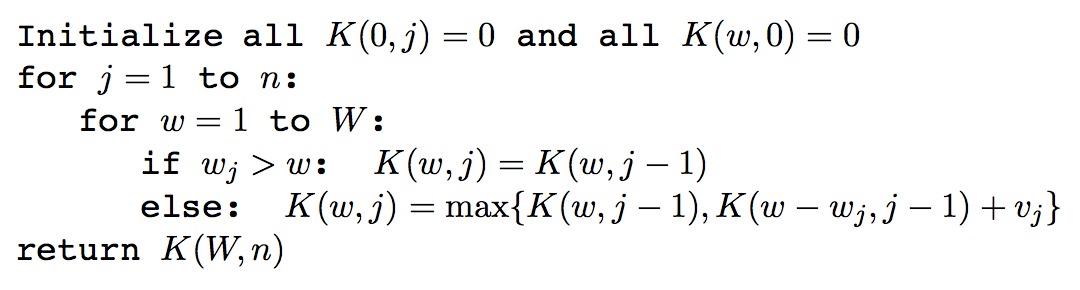 DP solution
Iterative solution
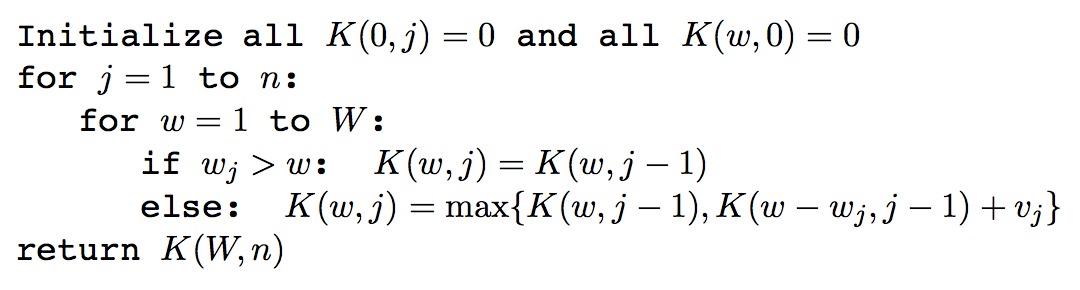 The running time of the algorithm is O(nW)
The running time is exponential in the input length of W, but not in the number of items.
The algorithm is a pseudo polynomial time algorithm.
0-1 Knapsack Solution
Capacity 200
Items :
	X1 : v1/w1 = 12, weight : 50
	X2 : v2/w2 = 10, weight : 55
	X3 : v3/w3 = 8, weight : 10
	X4 : v4/w4 = 7, weight : 100

Optimal : 
	7 * 100 + 50*12  + 8*10= 1380
Example: Find optimal solution.

I = {1,2,3,4,5} be the set items.
Values : 
	v(1) = 1; v(2) = 6; v(3) =18; v(4) = 22; v(5) = 28 
Weights
	w(1) = 1; w(2) = 2; w(3) = 5; w(4) = 6; w(5) = 7 
Knapsack size : W = 11
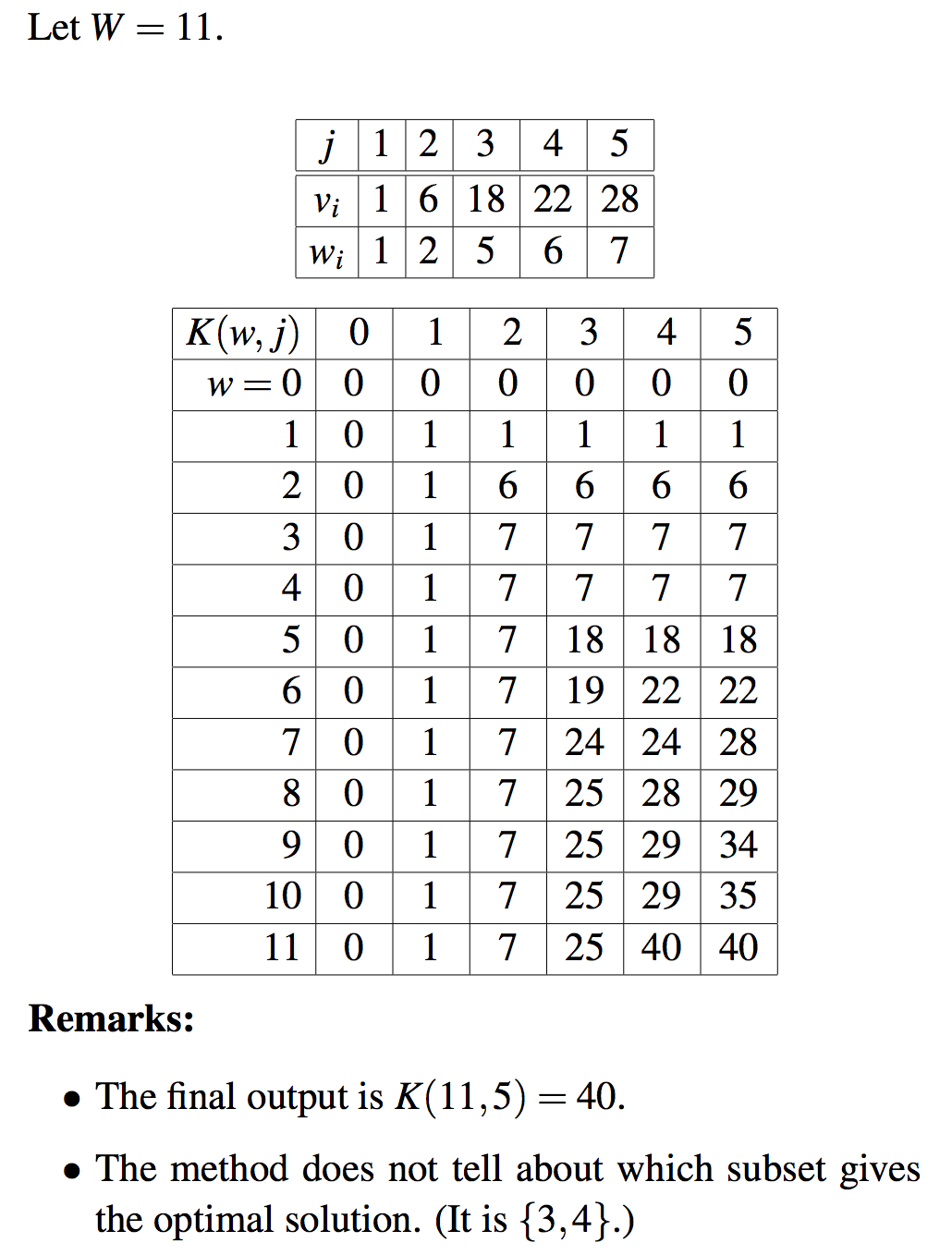 Constructing the optimal solution
The algorithm for computing K(w,j) described earlier does not keep record of which subset of items gives the optimal solution.
To compute the actual subset, we can add an auxiliary boolean array keep(w,j) which is 1 if we decide to take the j-th item in K(w,j) and 0 otherwise.
In this case can you retrieve the solution?
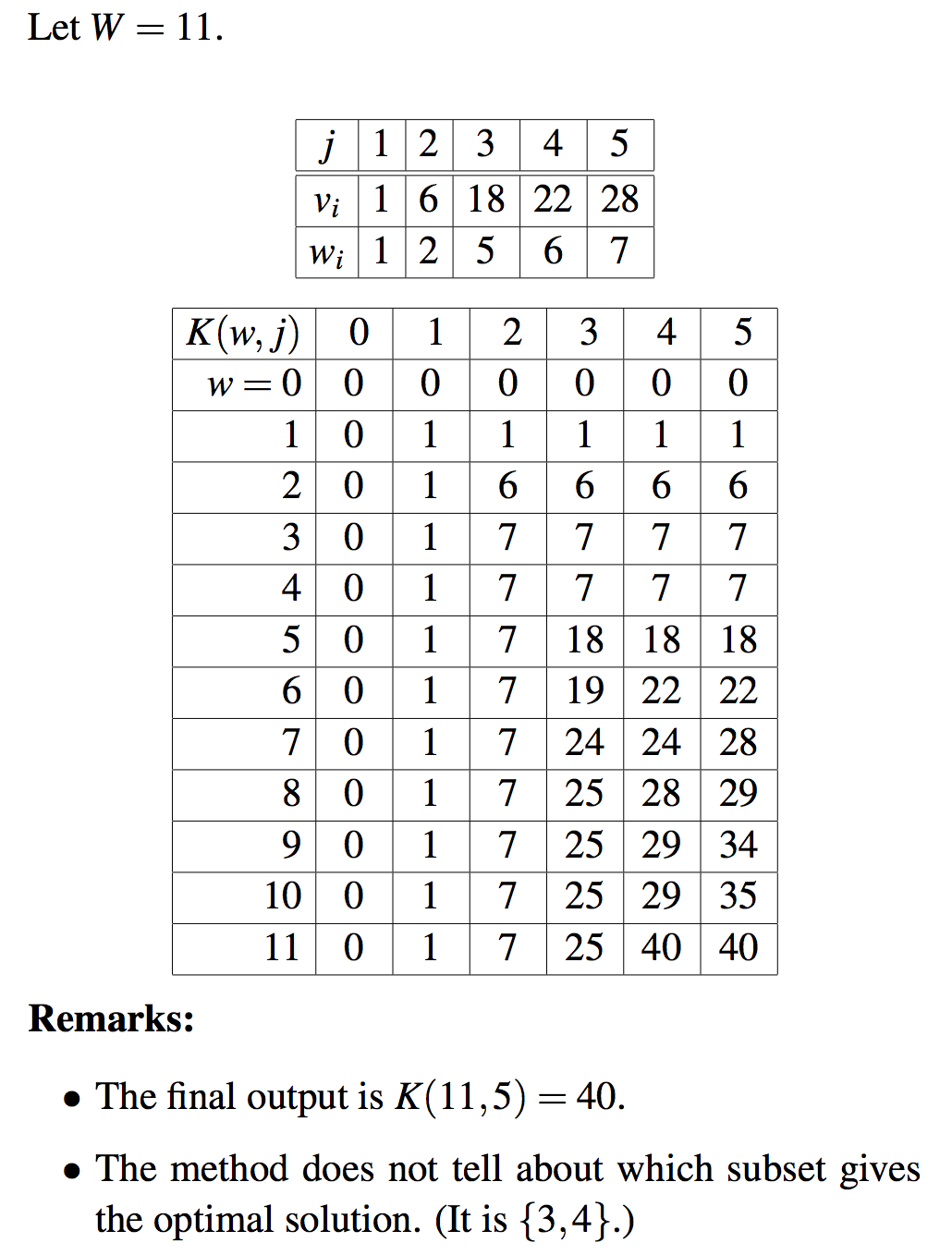 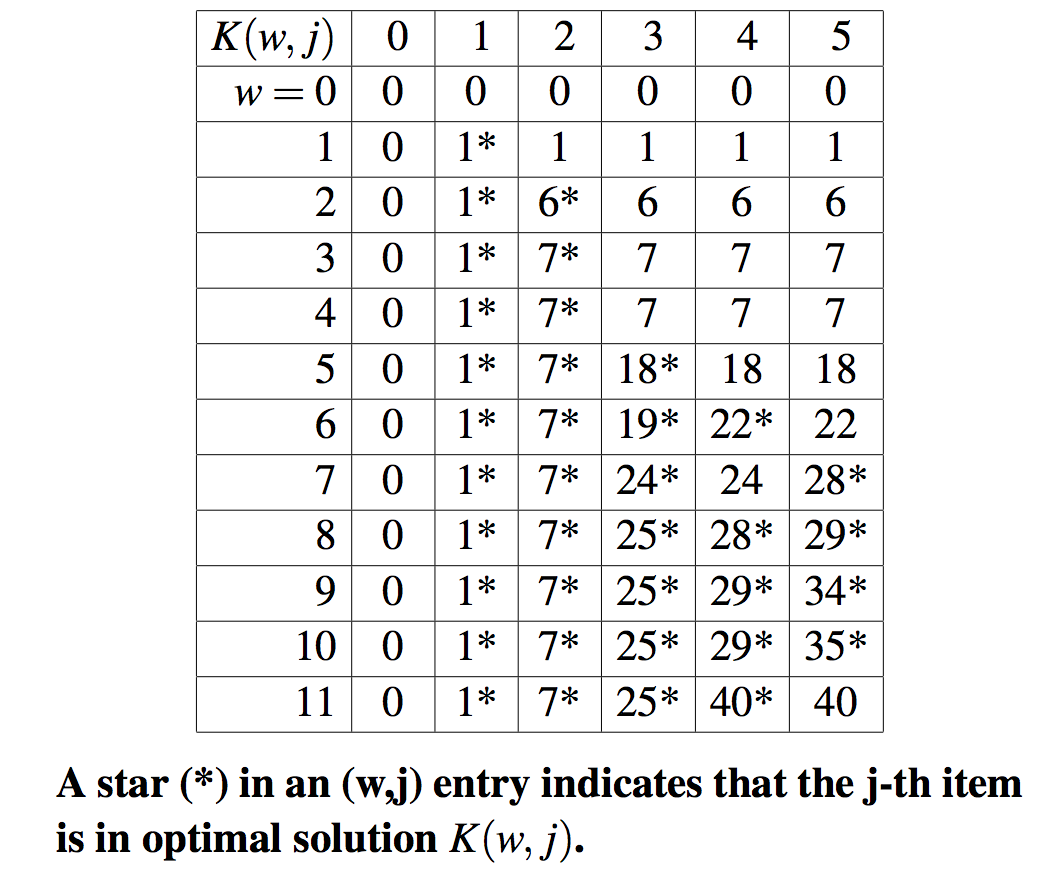 Memoized-Solution (Top down)
memoized-output(w,j)
	if w ≤ 0 then return 0;
	if j = 0 then return 0;
	else
           if K(w,j) = K(w,j-1) then memoized-output(w,j-1);
           else 
              Print j;
              memoized-output(w-wj, j-1);

The total cost is O(n). (Why?)
Longest Increasing Subsequence
The input is a sequence of numbers: a1, a2, …, an.
A susequence is any subset of these numbers taken in order, of the form                             where 1 ≤ i1 < i2 < ….. ≤ n.
A subsequence is an increasing sequence  if the numbers are getting strictly larger.
The largest increasing subsequence of 5, 2, 8, 6, 3, 6, 9, 7 is 2, 3, 6, 9.
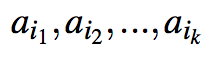 DAG of increasing sequence
For each pair (ai, aj), i < j,  draw an arc from ai to aj  if ai < aj.
The dag can be constructed in O(n2) time.
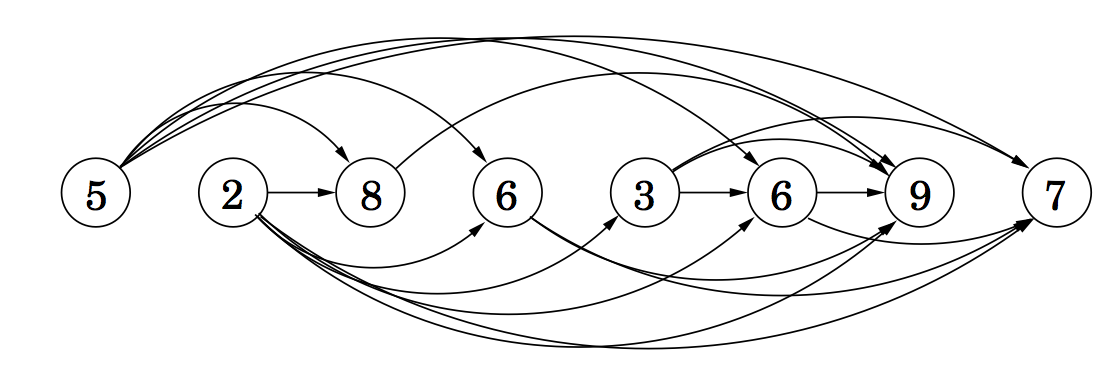 DAG of increasing sequence
For each pair (ai, aj), i < j,  draw an arc from ai to aj  if ai < aj.
The dag can be constructed in O(n2) time.
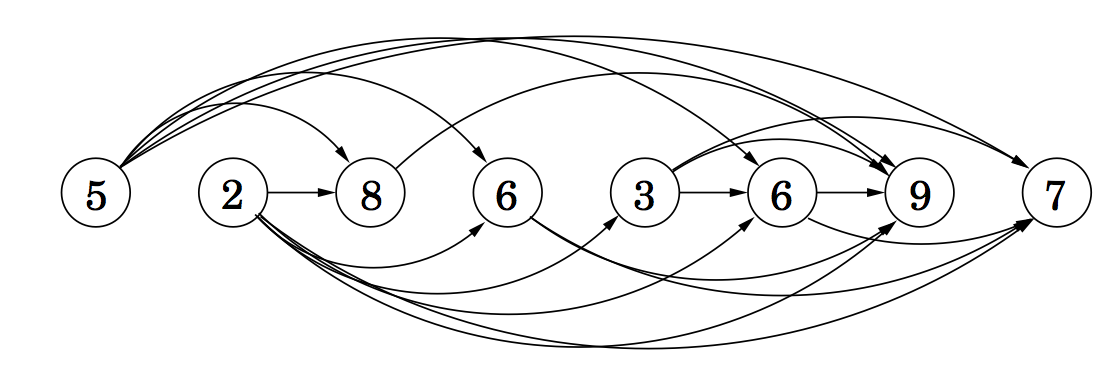 Need to find the longest path that ends in a vertex.
DP solution
Define subproblems:

L(i) : longest path through the vertices of        {1,2,3, …, i} that ends at i.
There are n subproblems.
DP solution
Find the recurrence:
Building the solution of L(i) using the solutions  of the subproblems L(j), j= 1, 2, …, i-1.
L(i) = 1 + max {L(j): (j,i) ε E} 
Total number of subproblems is n.
DP solution
Base cases:
L(i) = 0 if node I has no incoming edge.
DP solution
Recursive solution:
function L(i)
if i has no incoming edge then return 0;
else
	return (1 + max (L(j): (j,i) ε E))
Memoized version is easy
DP solution
Recursive memoized solution:
      function memoized-L(i)
If i has no incoming edge, return 0;
else
	if L(i) is already computed then return L(i);
       else 
            return (1 + max (L(j): (j,i) ε E));
DP solution
Running time:
Building the DAG from the input data costs O(n2) time.
Can you build it in O(nlogn + |E|) time? 
	(|E| is the number of edges created)
Running DP on the DAG is O(n +|E|) time in the worst case.
Outputing the optimal subsequence
memoized-output-L(i)
/* Output the longest path that ends at i.
	if i has no incoming edge then return 0;
	for each j where the arc (j,i) ε E
   		 if L(j) +1 = L(i) then set j*=j;
	Print aj*;
	memoized-output-L(j*);
Shortest paths (constraint)
Problem: Given a graph G, and s (source) and t (end) vertices, find the shortest path from s and t that uses at most k edges.
Shortest paths (constraint)
In the following, 
the shortest path cost from s to t is 5 and has 4 edges.
the shortest path using only two or three edges is  6.
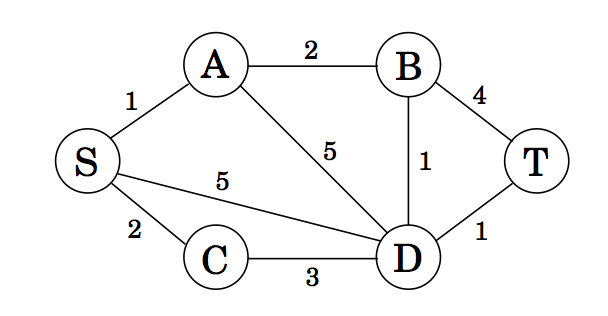 Shortest paths (constraint)
Dijkstra’s algorithm cannot be adapted.
DP solution is possible.
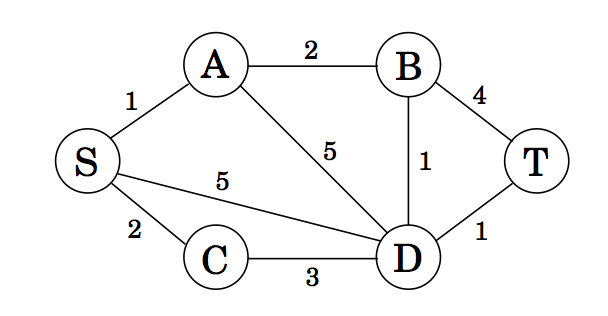 Shortest paths (constraint)(DP solution)
Subproblems
Shortest paths (constraint)(DP solution)
Subproblems
dist(v, i): shortest path distance to v using at most i edges.
 There are O(n.k) subproblems. n vertices and  path length of at most k.
Shortest paths (constraint)(DP solution)
Subproblems
dist(v, i): shortest path distance to v using exactly  i edges.
 There are O(n.k) subproblems. n vertices and  path length of at most k.
Recurrence
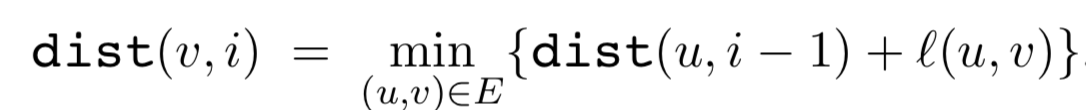 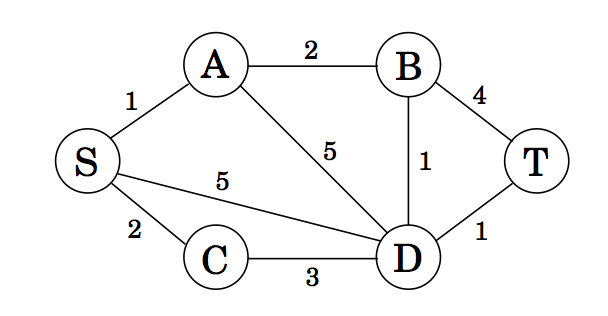 Shortest paths (constraint)(DP solution)
Subproblems
dist(v, i): shortest path distance to v using at most i edges.
 There are O(n.k) subproblems. n vertices and  path length of at most k.
Recurrence
 
Base case
dist(v,0) = ∞ for all vertices v.
dist(s,0) = 0
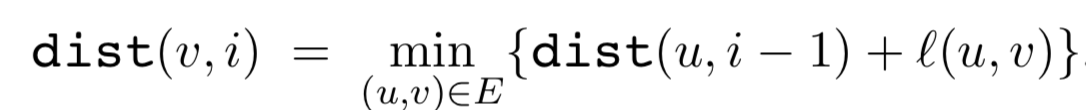 DP solution
Recursive memoized solution:
      function memoized-dist(v,i)
if i = 0 and v = s then return 0
     else return ∞;
else
	if dist(v,i) is already computed then return dist(v,i);
       else 
            return (min{dist(u,i-1) + le(u,v) : (u,v) ε E});
Shortest paths (constraint)(DP solution)
Iterative algorithm:
Set dist(v,0) =  ∞ for all vertices v of V.
dist (s,0) = 0
for (i = 1; j = k; i++) {
	  for each v of V
		
	}
Output the vertex v with the smallest dist(v,j), j=1, 2, …, k.
Total cost is O(k(|V| + |E|)). (why?)
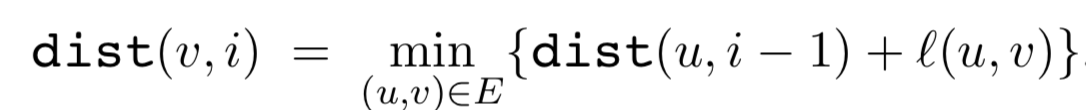 Shortest paths (constraint)(DP solution)
The values of dist(v,i) for all i and v for the following graph is:






Entries of the table is computed column-wise.
length
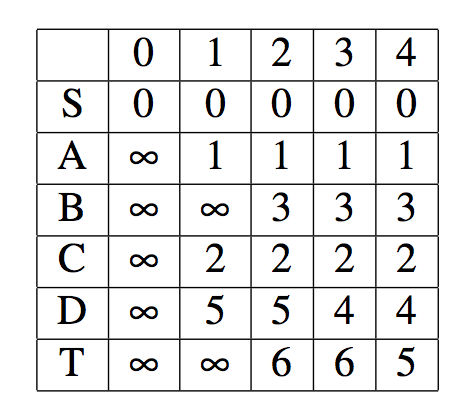 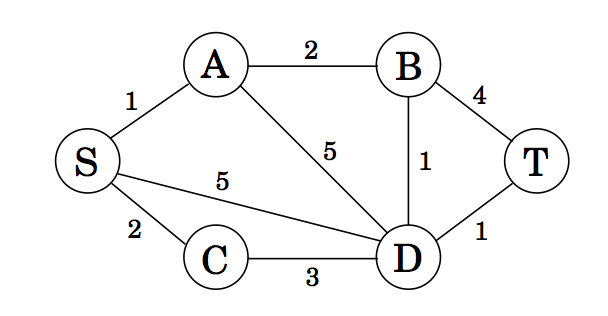 vertex
Distance Table
Constructing the optimal solution
The algorithm for computing dist(v,i) described earlier does not keep record of path of  the optimal solution.
To compute the actual subset, we can add an auxiliary array prev(v,i) which records the prvious vertex.
In this case can you retrieve the solution?
All-pairs shortest paths
Dijkstra’s algorithm and the Bellman-Ford algorithm solve the single-source shortest paths problem in which we want shortest paths starting from a single node.
Dijkstra’s algorithm takes (O((|V| + |E|)log |V|)) time; edges have positive costs.
Bellman-Ford algorithm takes (O(|V|(|V| + |E|))) time; edges may have negative costs, but no cycles.
All-pairs shortest paths
The all-pairs shortest paths problem asks how to find the shortest paths between all possible pairs of nodes.
edges have positive costs; Dijkstra’s algorithm takes (O((|V| + |E|)log |V|) x |V|); 
edges may have negative costs, but no cycles; Bellman-Ford algorithm takes (O(|V|2(|V| + |E|))) time;
Intermediate nodes
A path between u and v starts at u, passes through some set of intermediate nodes, and ends at v.
If there are no negative cycles, there is some shortest path from u to v where there is no intermediate nodes.
Intermediate nodes
Number all the nodes v1, v2, …, vn.
What does a shortest path from u to v look like if no intermediate nodes are allowed?
What does a shortest path from u to v look like if only one node, say v1, can be an intermediate node?
What does a shortest path from u to v look like if only the intermediate nodes are from v1 and v2?
What does a shortest path from u to v look like if only the intermediate nodes are from v1, v2 and v3?
DP solution(Floyd-Warshall’s algorithm)
Find subproblems:
dist(i,j,k) is the subproblem fo computing the shortest path from vi to vj in which only nodes {v1, v2, …, vk} can be used as intermediate nodes. (k ≠ i, j)
There are O(n3) subproblems:
	1 ≤ i ≤ n; 0 ≤ j ≤ n; 0 ≤ k ≤ n.
The space complexity is O(n3)
DP solution(Floyd-Warshall’s algorithm)
Find recurrence relation
dist(i, j, k) contains vk as an intermediate node
dist(i,j,k) does not contain vk as an intermediate node
dist(i,j,k) = min{dist(i,k,k-1) + dist(k,j, k-1), dist(i,j,k-1)}
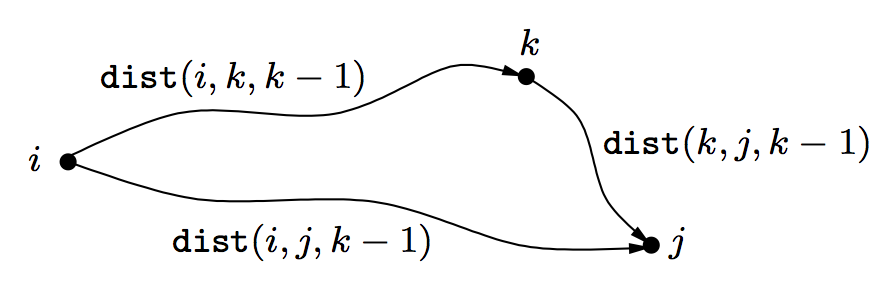 DP solution(Floyd-Warshall’s algorithm)
Basis
dist(i,j,0) = length of the direct edge between vi and vj, if it exists, and is ∞ otherwise.
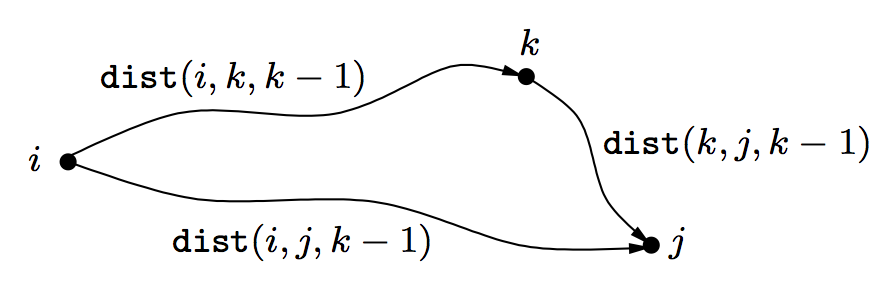 DP solution
Floyd-Warshall algorithm : Time is O(|V|3)
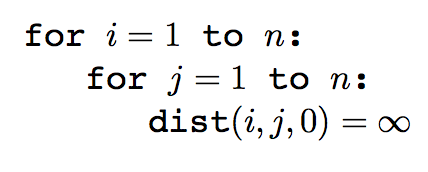 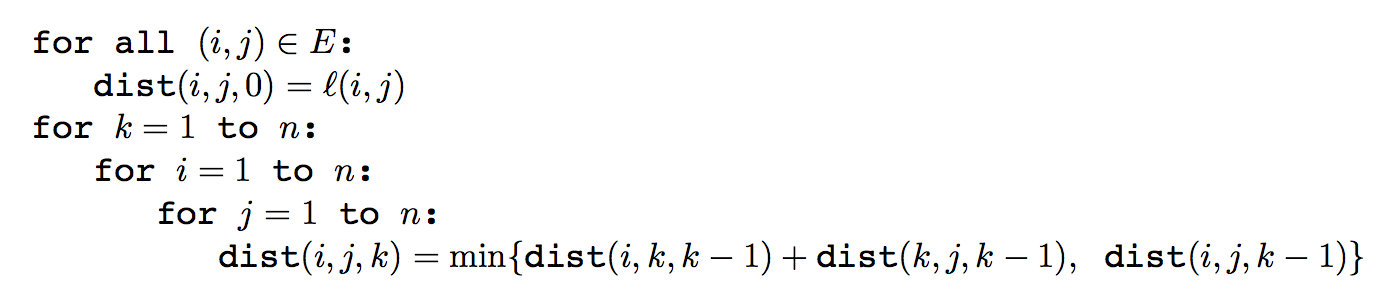 Example
dist(i,j,k) = min{dist(i,k,k-1) + dist(k,j, k-1), dist(i,j,k-1)}
Example
dist(i,j,k) = min{dist(i,k,k-1) + dist(k,j, k-1), dist(i,j,k-1)}
Step 4
Problems from the text
Problem 6.1
 Subproblems D(j), 0 ≤ j ≤ n, largest sum of a contiguous subsequence ending exactly at position j.
Recurrence : D(j) = max {0, D(j-1) + aj}
Base case: D(0) = 0;
For the sequence 5, 15, -30, 10, -5, 40, 10, -15:
	D(0)=0; D(1)=5, D(2) = 20, D(3) = 0, D(4) = 10, D(5) = 5,
	D(6)=45, D(7)=55, D(8) = 40.
Optimal solution is D(7) which is 55.
Show that the optimal can be computed in linear time.
How do you find the sequence?
Problems from the text
Problem 6.3
 Subproblems D(j), 0 ≤ j ≤ n, maximum profit that can be obtained from locations 1 to j.
Recurrence :   j-th hotel is included or not included
If j-th hotel is included, any hotel within k miles cannot be selected. Let j* < j denote the first hotel outside k mile range.
D(j) = max {D(j*) + pj , D(j-1)}
Base case: D(0) = 0;
Since the locations are given in sorted order, j* can be computed for all j in linear time.
Show that the optimal can be computed in linear time.
How do you find the sequence?
Problems from the text
Problem 6.8
 Subproblems L(i,j):  gives the longest common subsequence  of x1x2…xi  and y1y2…yj, i=1, 2,…,n and j=1, 2, …, m. There are mn subproblems.
Recurrence : In the largest common substring of length L(i,j), either xi = yj, or xi ≠ yj.
	L(i,j) = L(i-1,j-1) + 1 if  xi = yj
	L(i,j) = max { L(i,j-1), L(i-1,j)} if xi ≠ yj.
Base cases L(i,0) = 0, i=1,2, …,n, and L(0,j) = 0, j=1,2, …, m.
Provide an implementation
Show that the optimal can be computed in O(mn) time.
How do you find the  sequence?
Problem 6.20 (Optimal binary search tree)
Binary search trees (bst) are used to store a set of keys for fast access.
A balanced bst achieves a worst-case time O(logn) for each key search, but fails to take advantage of the structure of the data.
For instance, a frequently appearing word, such as ‘the’, may be placed deep in the tree.
In practice, keys are accessed with different frequencies. Optimal Binary Search Tree exploits this non-uniformity of access patterns.
The input is a list of words (keys) w1, w2, …, wn along with their access probabilities p1,p2, …,pn which are known at the start.
Problem 6.20 (Optimal binary search tree)
The input is a list of words (keys) w1, w2, …, wn along with their access probabilities p1,p2, …,pn which are known at the start.
In a bst, accessing a key at depth d incurs search cost d+1. If the word wi is stored at depth di in the tree, the expected access cost is
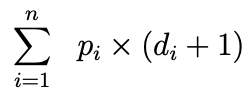 Problem 6.20 (Optimal binary search tree)
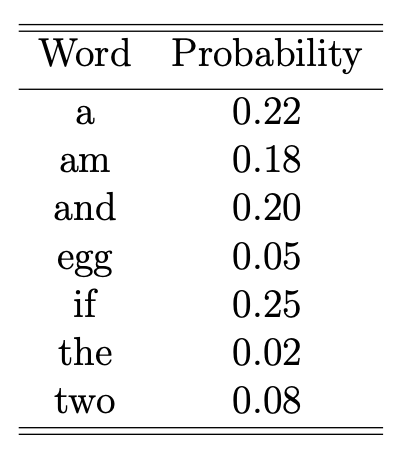 An example:
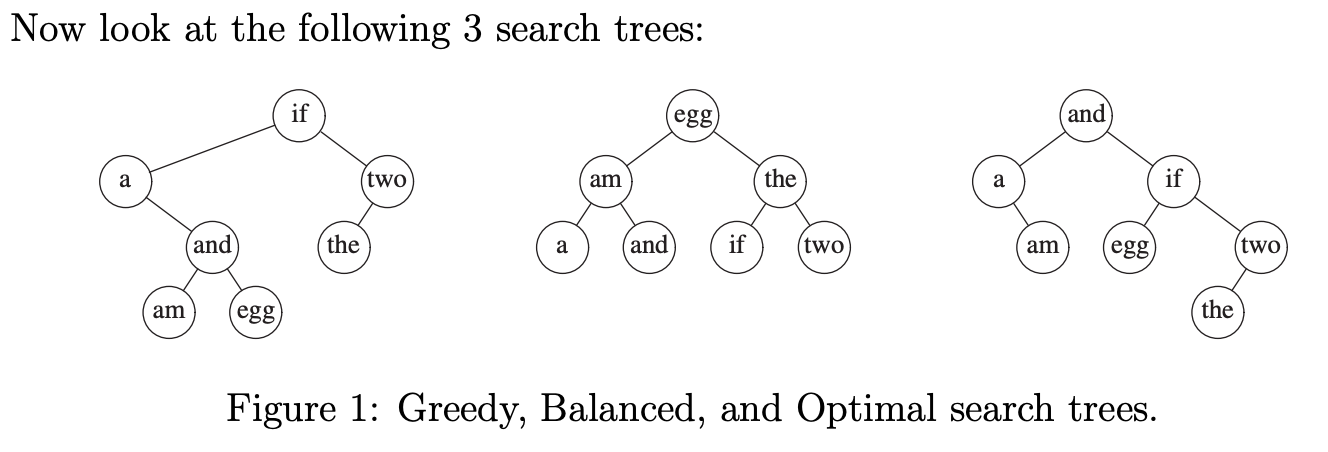 Problem 6.20 (Optimal binary search tree)
An example:
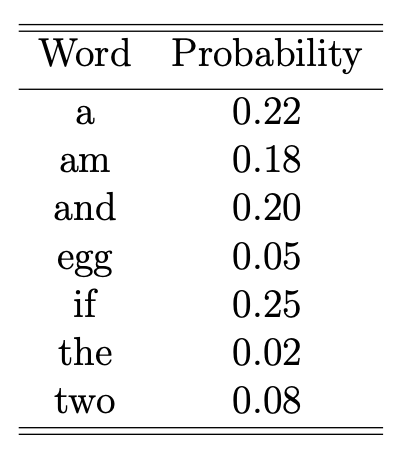 Greedy expected access cost: 2.43
Balanced expected cost: 2.70
Optimal expected cost: 2.13
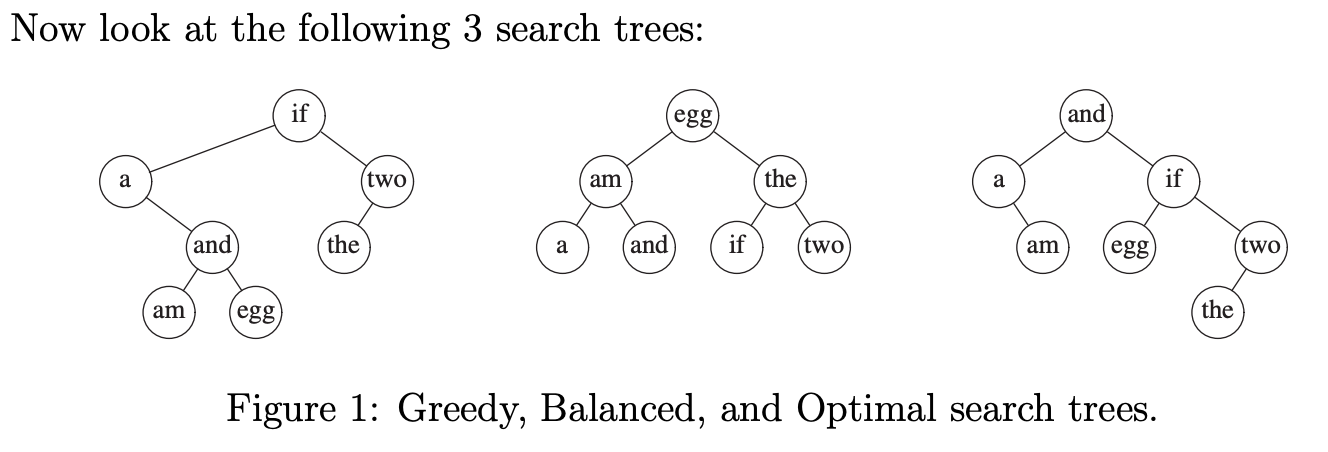 DP solution
Sub-problem
Let S(i,j) be the total search cost for the optimal bst of the words wi, wi+1, …., wj.
S(i,j) = 0 for i ≥ j.
 If the optimal tree for subproblem has wr as the root, we can write


Recurrence formula
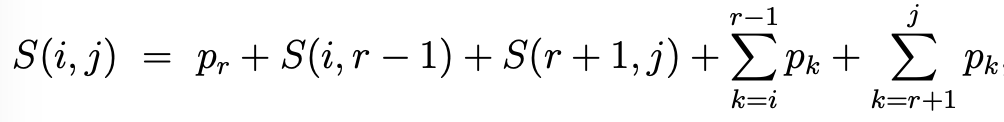 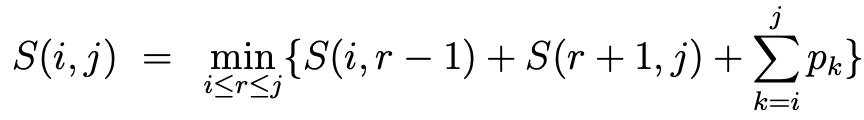 DP solution
Sub-problem
Let S(i,j) be the total search cost for the optimal bst of the words wi, wi+1, …., wj.
S(i,j) = 0 for i ≥ j.
 If the optimal tree for subproblem has wr as the root, we can write


Recurrence formula
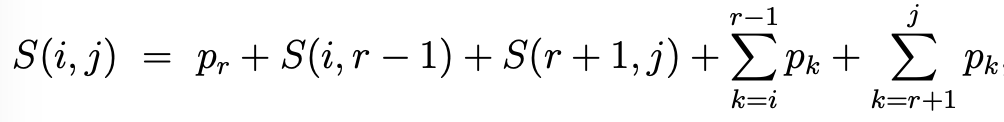 The memoized running time is O(n3)
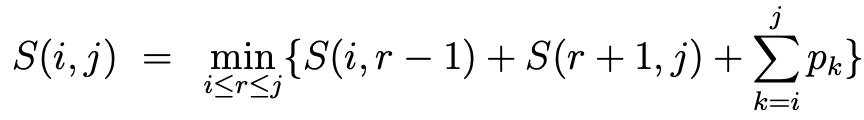